Terveyskeskusvastaanoton infektioiden torjunta- Miten toimin pientoimenpiteissä?
Terveyskeskusten ja OYS:n infektioyhdyshenkilöiden koulutuspäivä 8.2.2023

Sirpa Ukkola
Pientoimenpiteissä noudatetaan aseptisia toimintatapoja, joiden avulla pyritään estämään hoitoon liittyviä infektioita.
Esimerkkejä pientoimenpiteistä
Haavan suturaatio
Luomen poisto
Nivelpunktiot
Seroomanpunktiot
Kohdunkaulan näyte, kierukan laitto
Miten toimin pientoimenpiteissä?
Käsihygienia

Potilaan valmistelu (toimenpidealueen ihon tarkistaminen, ihokarvojen lyhentäminen tarvittaessa) 
Terve iho ja limakalvot suojaavat mikrobeja vastaan
Ihokarvat eivät lisää infektioriskiä 

Näyttövinkki® 6/2022: Onko ihokarvojen poistolla ennen leikkausta yhteyttä haavainfektioihin?


Aseptisen toimenpidealueen luominen ja ylläpito
Toimenpidealueen ihon puhdistaminen, steriilin toimenpidealueen suojaaminen kontaminaatiolta (peittely)
Toimenpidealueen ihon puhdistaminen Mitä tarvitaan?
Tehdaspuhtaat taitokset/sykeröt, kertakäyttöinen liuoskuppi/ kaarimalja 
vaihtoehtoisesti valmis pesusetti

Desinfektioaine A12t (80% denaturoitu alkoholi) tai klooriheksidiini-alkoholiliuoksella
Limakalvot steriilillä keittosuolalla tai steriilillä vedellä


Tehdaspuhtaat suojakäsineet

Tarvittaessa suojaksi esim. kroonikkovaippa
Toimenpidealueen puhdistaminen  Desinfioi riittävä laaja alue
Edetään puhtaasta likaiseen päin oletetun pisto tai viiltopaikan kohdalta
Yhdensuuntaiset vedot

Huomioi desinfektioaineen valumissuunta, poispäin puhdistettavalta alueelta (ylhäältä alaspäin tai leikkausviillosta keskeltä sivulle)

Desinfektio toistetaan vähintään kaksi kertaa, toisella kerralla pienennetään aluetta

Huomioi, että suojakäsineet eivät kosketa desinfioivaa aluetta pesun aikana

Desinfektioaineen annetaan kuivua ennen steriilien liinojen kiinnittämistä ja toimenpiteen aloittamista
Toimenpidealueen peittely
Yleisesti käytetään kertakäyttöisiä nesteitä läpäisettömiä steriilejä liinoja tai reikäliinaa

Tarkoituksena suojata sekä ulkoiselta että potilaasta itsestään tulevalta mikrobikontaminaatiolta. 
Rajaa toimenpidealueen (näkee mikä alue on puhdistettu)
Liinojen päälle voidaan toimenpiteen aikana laskea steriilejä välineitä


Milloin peittelyä?  esim. polvipunktiot, likvornäytteen otto, vascuportin käyttöön otto (punktio)
Miten toimin pientoimenpiteissä?  Suojainten käyttö
Aseptiikkaa vaativissa toimenpiteissä suojaimet ovat potilaan suojaamiseksi

Steriilit suojakäsineet, aina aseptisissa toimenpiteissä

Kirurginen suu-nenäsuojus, aina aseptisissa toimenpiteissä
vähentää bakteerien siirtymistä suusta ja nenästä toimenpidealueelle ja välineisiin
Mm. Yhdysvaltojen tartuntatautien valvonta- ja ehkäisykeskus (CDC); Selkäydintilaan tehtävä injektio ilman suu-nenäsuojusta lisää bakteeriperäisen aivokalvontulehduksen riskiä

Suojaimet valitaan käyttötarkoituksen ja tilanteen mukaan
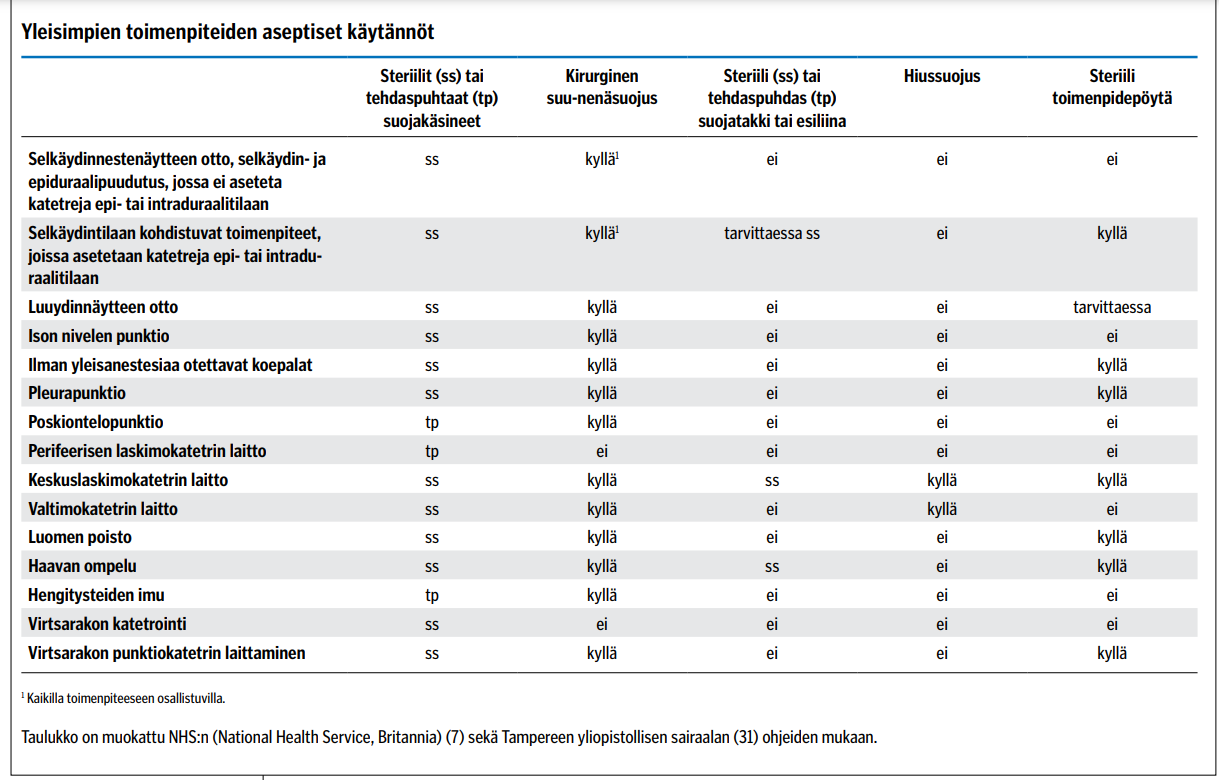 Lähde: Esa Rintala & Tiina Kurvinen. Pientoimenpiteiden aseptiikka. Lääkärilehti, 36/2019
Miten toimin pientoimenpiteissä?  Turvallinen ja puhdas toimenpideympäristö
Pientoimenpiteet on suositeltavaa tehdä toimenpiteisiin tarkoitetussa huoneessa (tarvittavat välineet saatavilla samasta huoneesta)

Aseptinen työjärjestys (puhtaasta likaiseen)

Vältetään turhaa liikennettä toimenpidehuoneessa toimenpiteen aikana

 Steriilien pakkausten tarkistaminen
Steriilien pakkausten tarkistaminen ja niiden käsittely
Tarkista aina ennen steriilien pakkausten avaamista pakkausten eheys, pakkauksessa ei ole värimuutoksia, viimeinen käyttöpäivä
Avaa pakkauksen saumat ensin yläkulmauksista, avaa yläsauma ja käännä liepeet varoen, siten ettei steriilituote kosketa pakkauksen ulkoreunoja

Steriilipöytä on tarpeen toimenpiteissä, joissa on tarve laskea steriilejä toimenpidevälineitä väliaikaisesti

Jos hoitaja yksin valmistelee steriiliä pöytää, steriilit välineet otetaan pakkauksista käyttäen apuna steriilejä pihtejä

Ihanteellista, jos toimenpiteessä on avustaja

Laitetaan välineet heti käytön jälkeen huollettavaksi välinehuoltoon
Toimenpidehuone puhdistetaan toimenpiteiden välillä
Eritetahrat pyyhitään heti – Eritetahradesinfektio

Täydet roskikset tyhjennetään

Toimenpidetason pyyhintä ja välitön ympäristö

Kosketuspinnat sekä toimenpiteen aikana käytetyt laitteet yleispuhdistusaineella

Päivän päätteeksi tila siivotaan normaalin loppusiivouksen mukaisesti
Lähteitä
Veli-Jukka Anttila ym. (toim.) Hoitoon liittyvien infektioiden torjunta 7. uudistettu painos 2018

Esa Rintala  Tiina Kurvinen. Pientoimenpiteiden aseptiikka. Lääkärilehti 36/2019 vsk 74